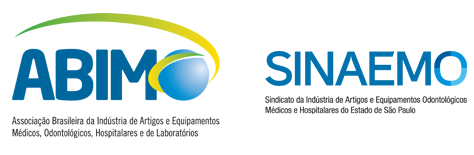 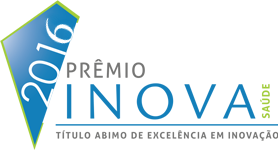 Prêmio Inova Saúde
“Maneira de reconhecer e incentivar as ações de inovação aplicadas a produtos/serviços, que contribuem para elevar o patamar tecnológico em benefício da saúde humana”.
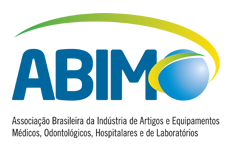 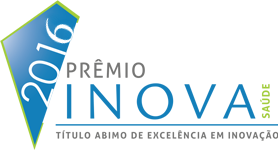 Metodologia
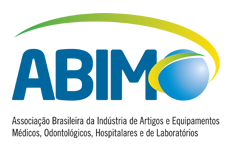 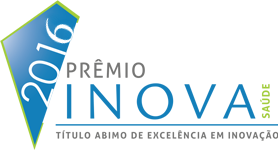 Comissão OrganizadoraMédico Hospitalar & Odontologia
Joffre Moraes
José Augusto Queiroz
Knud Hove Sorensen
Luiz Calistro Balestrassi
Márcio Bosio
Paulo Henrique Fraccaro
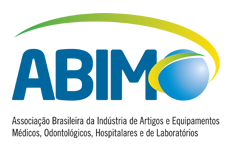 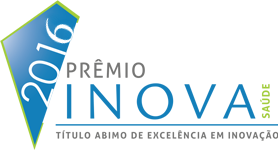 Comissão JulgadoraMédico Hospitalar
Afonso Celso Medeiros
Dirceu Barbano
Eliane Lustosa Cabral
Gonzalo Vecina Neto
Knud Hove Sorensen
Luiz Calistro Balestrassi
Paulo Henrique Fraccaro
Paulo Roberto Pialarissi
Roberto Nicolsky
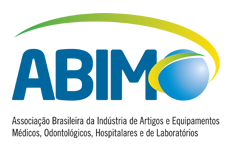 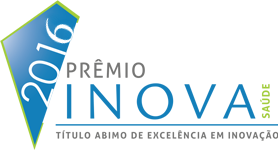 Comissão JulgadoraOdontologia
Adriano Albano Forghieri 
Carlos Eduardo Francci
Claudio Pinheiro Fernandes
Knud Hove Sorensen
Monica Talarico Duailibi
Renato Amaro Zângaro
Waldyr Romão Junior
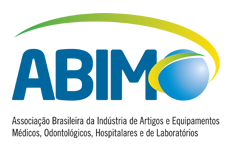 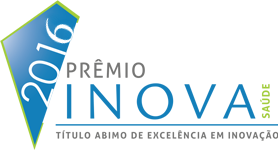 Informações da Edição 2016
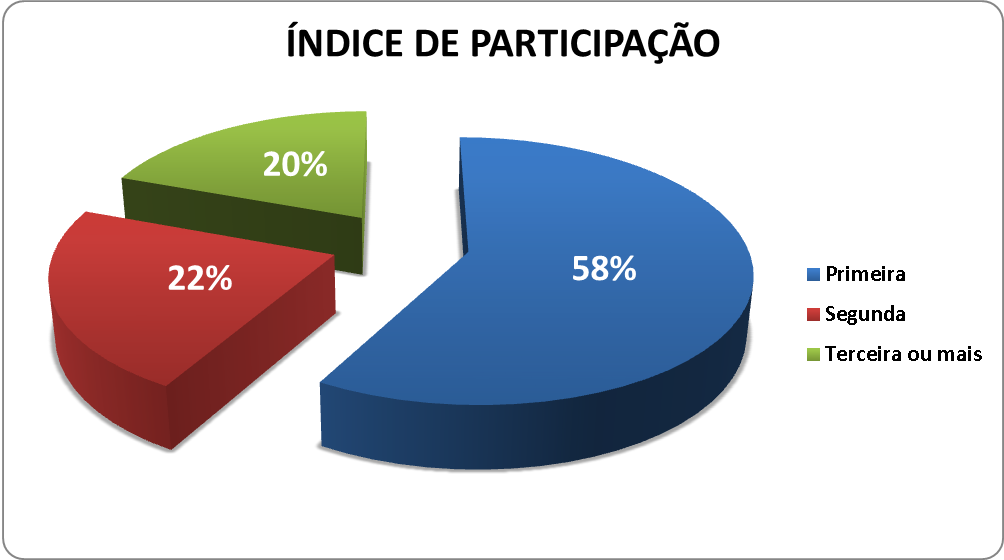 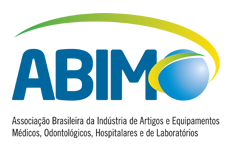 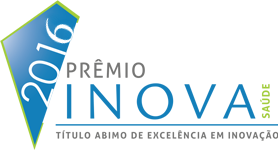 Informações da Edição 2016
Foram inscritos 67 produtos;
51 para a categoria Médico Hospitalar;
15 para a categoria Odontologia;
1 para ambas categorias;
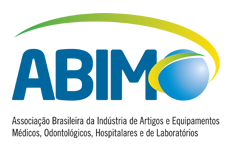 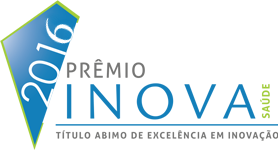 Informações da Edição 2016
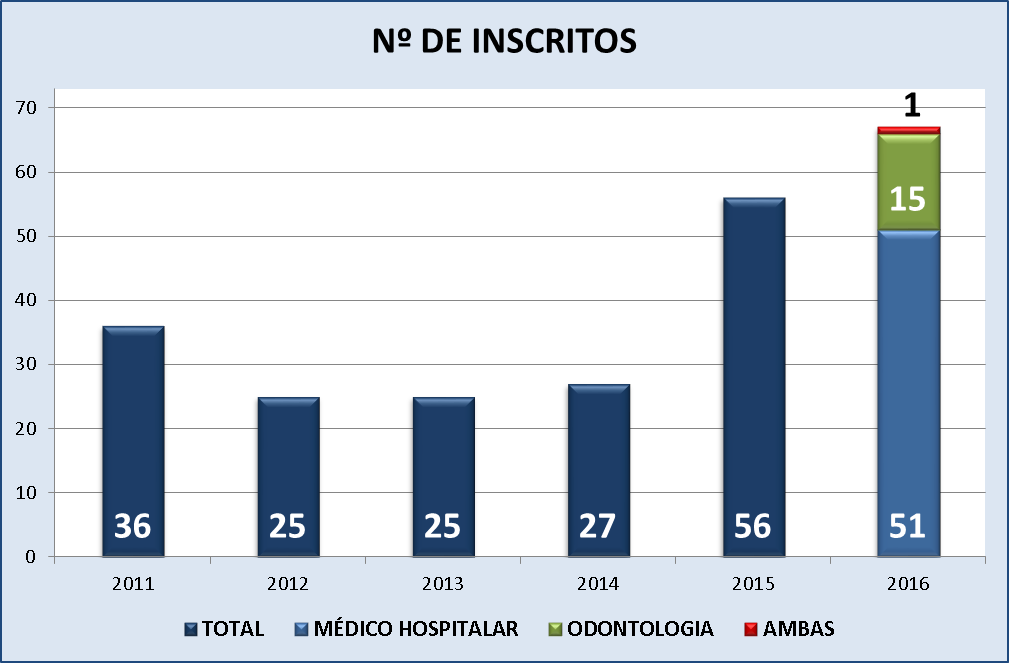 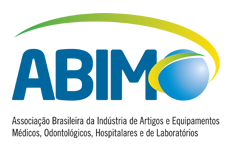 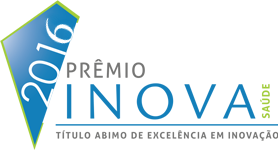 Informações da Edição 2016
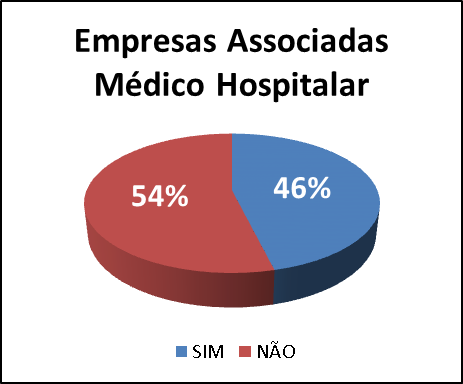 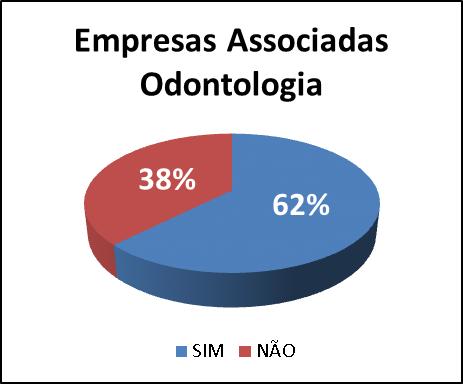 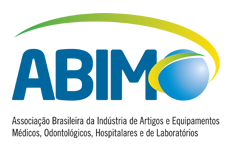 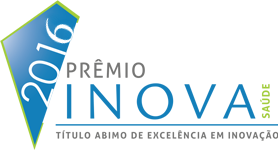 Edições Anteriores
2011
2010
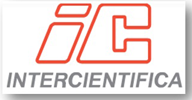 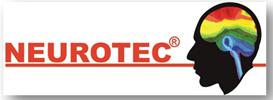 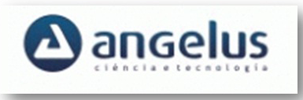 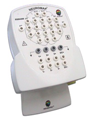 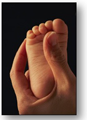 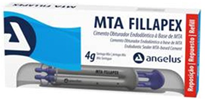 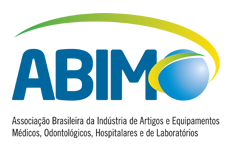 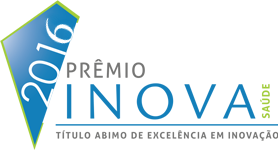 Edições Anteriores
2012
2013
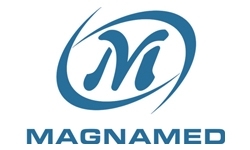 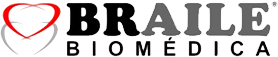 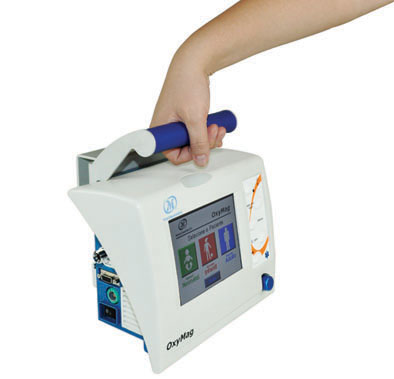 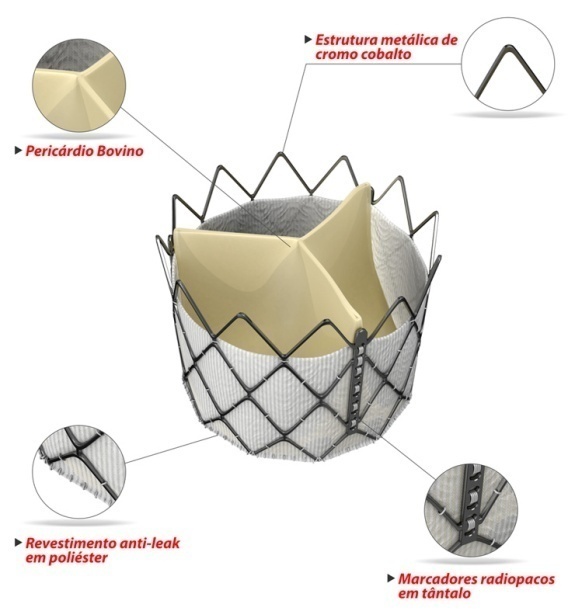 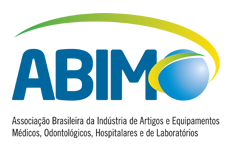 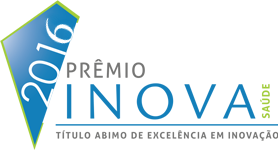 Edições Anteriores
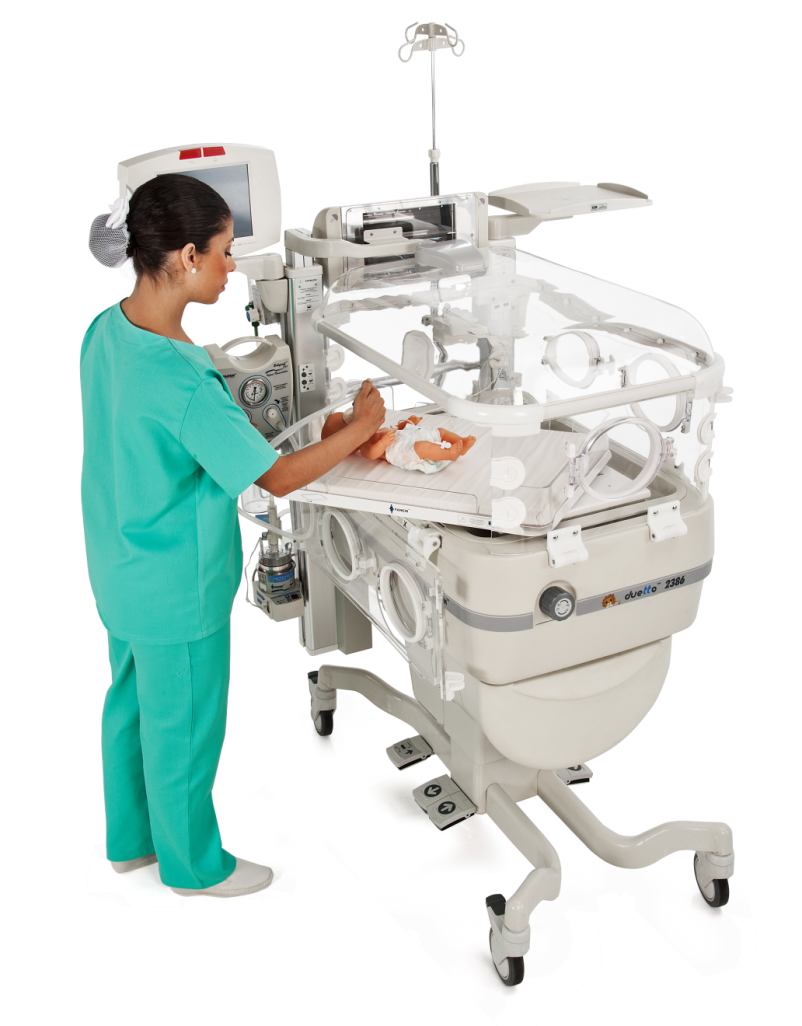 2014
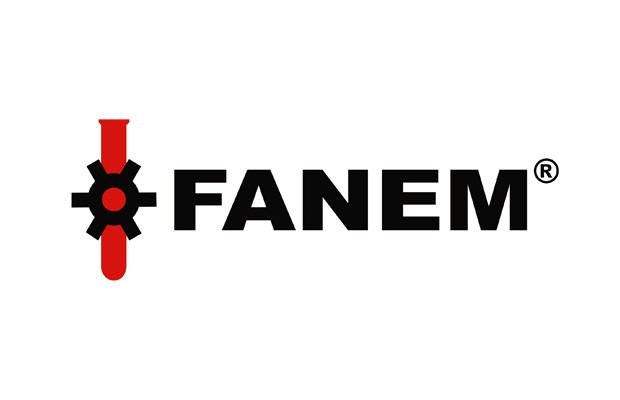 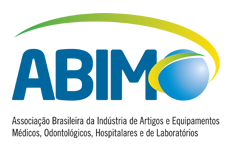 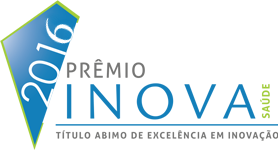 VENCEDOR 2015
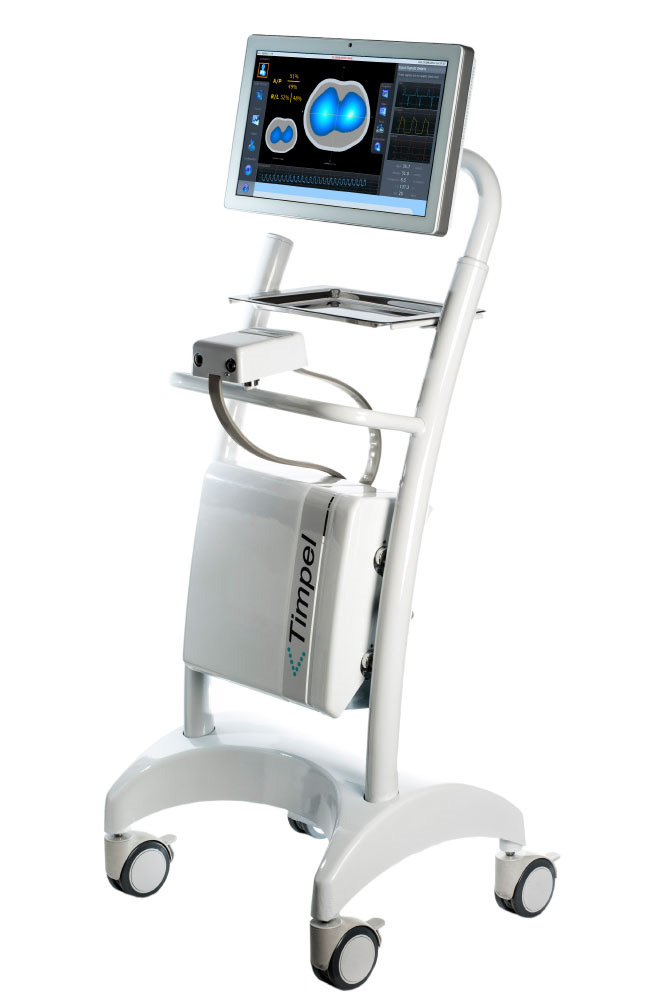 SERDIA: Enlight 1800 - Equipamento não invasivo para monitoramento a beira leito dos pulmões em ambiente hospitalar baseado na tecnologia de Tomografia por Impedância Elétrica (TIE).
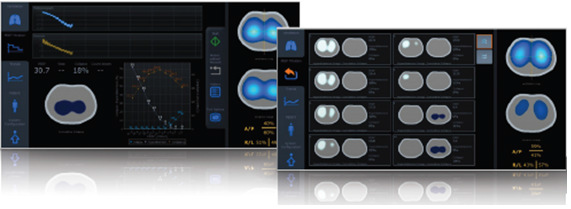 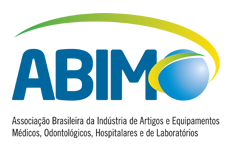 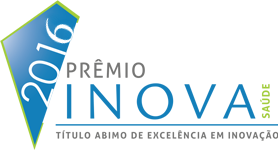 INSCRITOS 2016
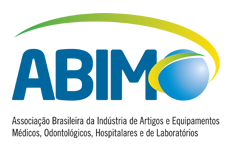 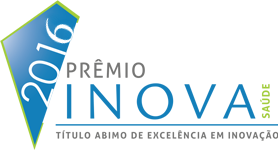 AMERICAN INSTRUMENTS: Compressor Torácico - Trata-se de um compressor torácico (CCS) modular ajustável desenvolvido para o tratamento não invasivo do pectuscarinatum, que é uma deformidade da parede torácica anterior.
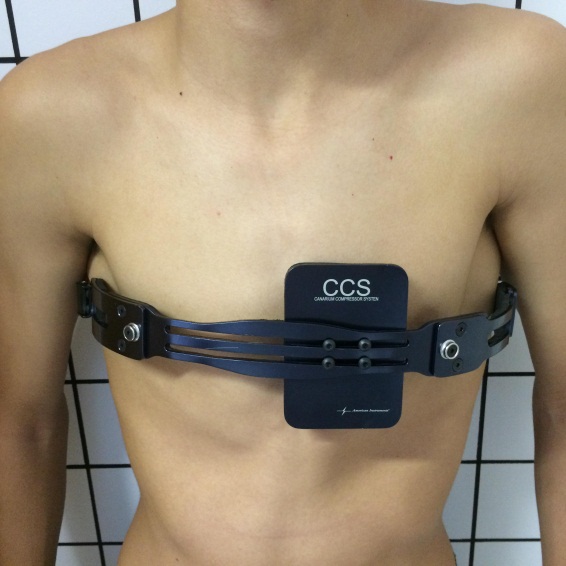 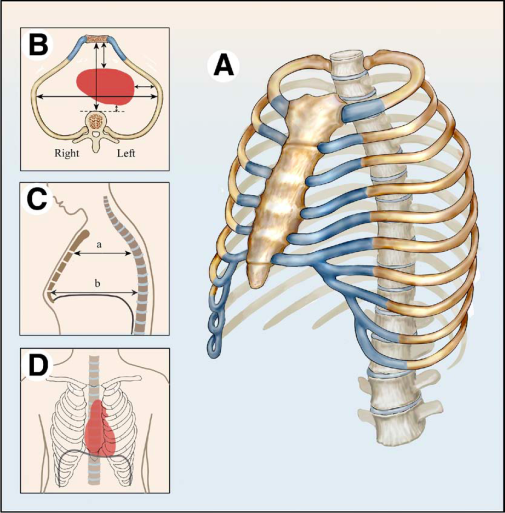 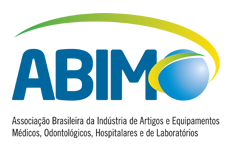 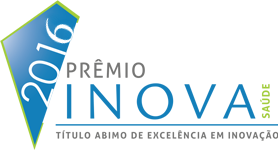 APRAMED: Auto Refrator Portátil - Primeiro equipamento Nacional para realização de Medidas de refração Portátil - Utilização em escolas Públicas para verificação de defeitos de refração em estudantes.
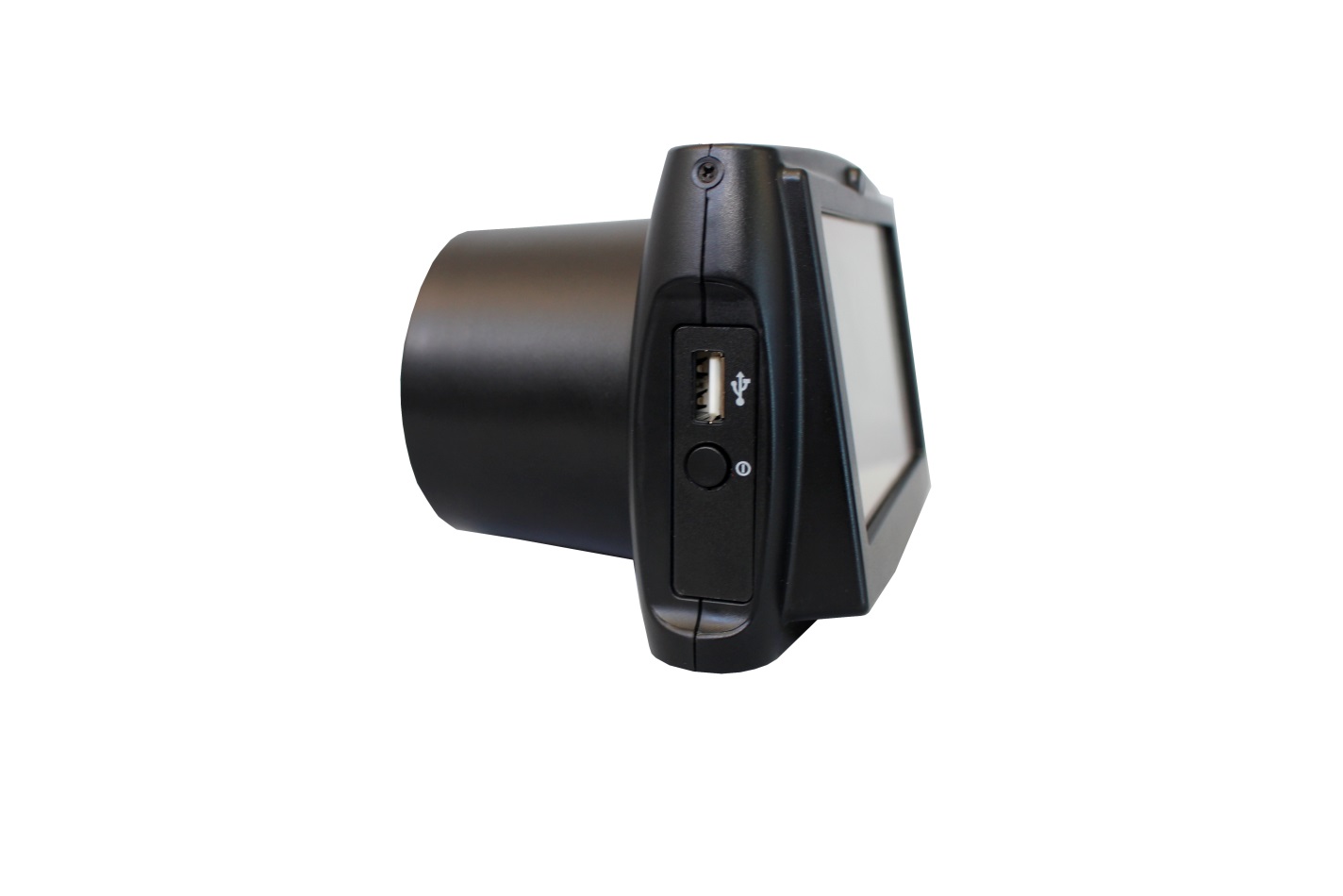 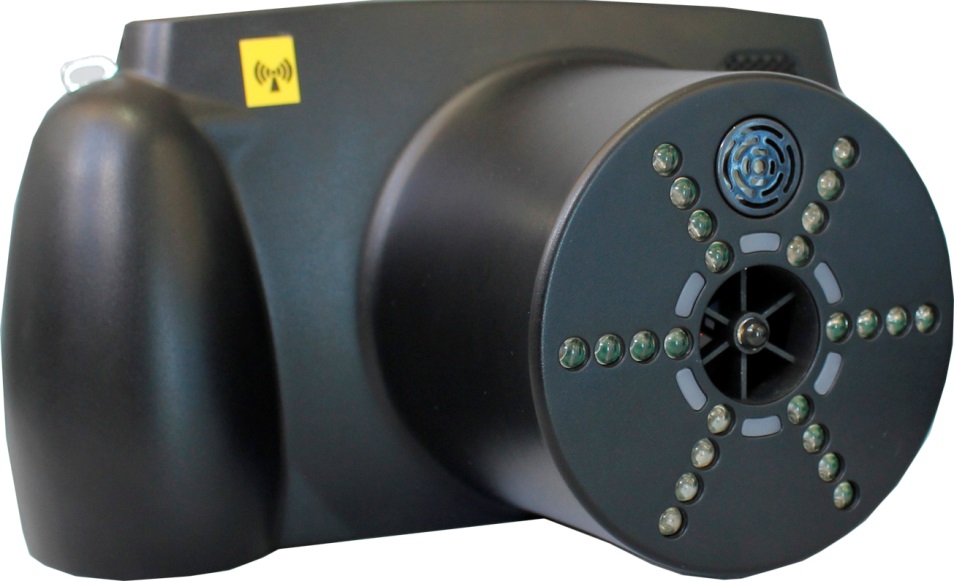 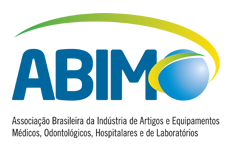 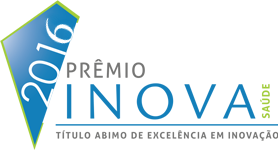 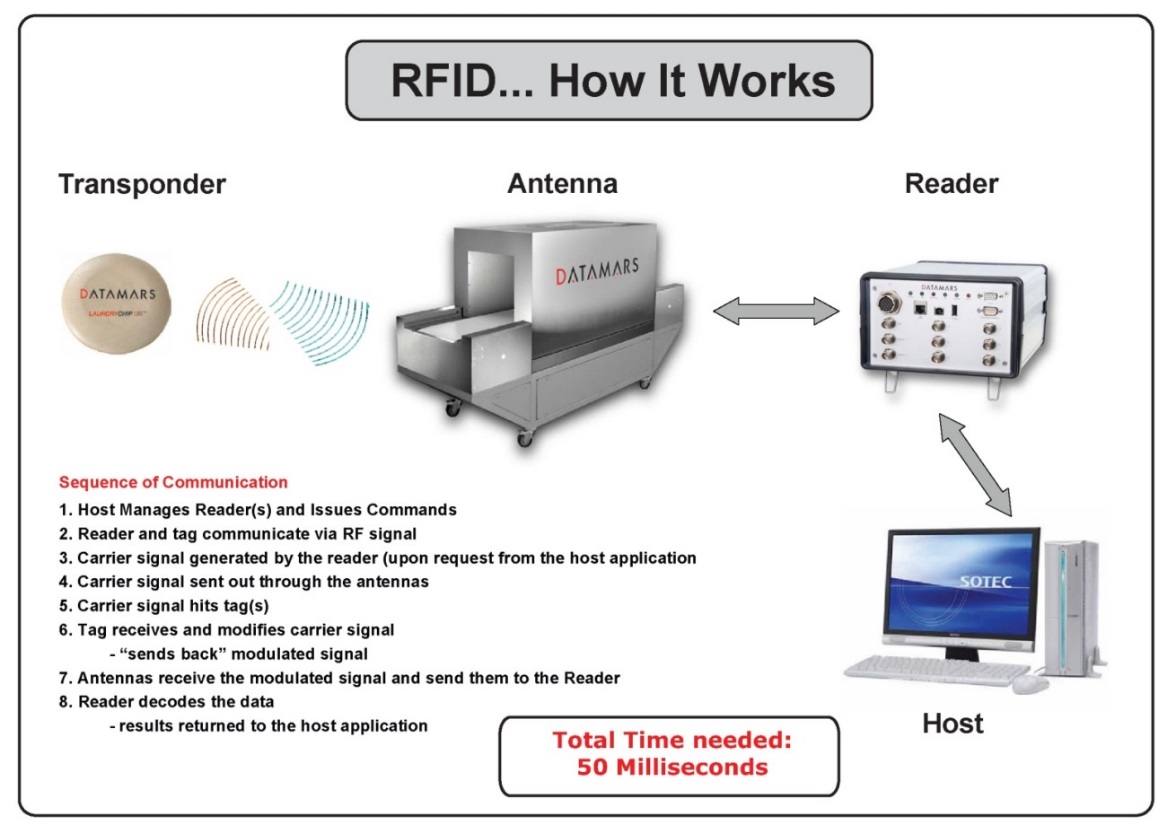 ATMOSFERA: Rastreabilidade de Enxovais Hospitalares - Sistema de rastreabilidade de enxovais hospitalares.
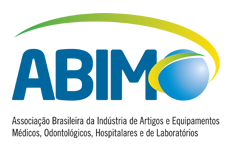 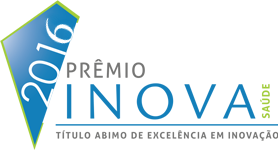 BHIO SUPPLY: Centryport - Portal de acesso único para Vídeocirurgia.
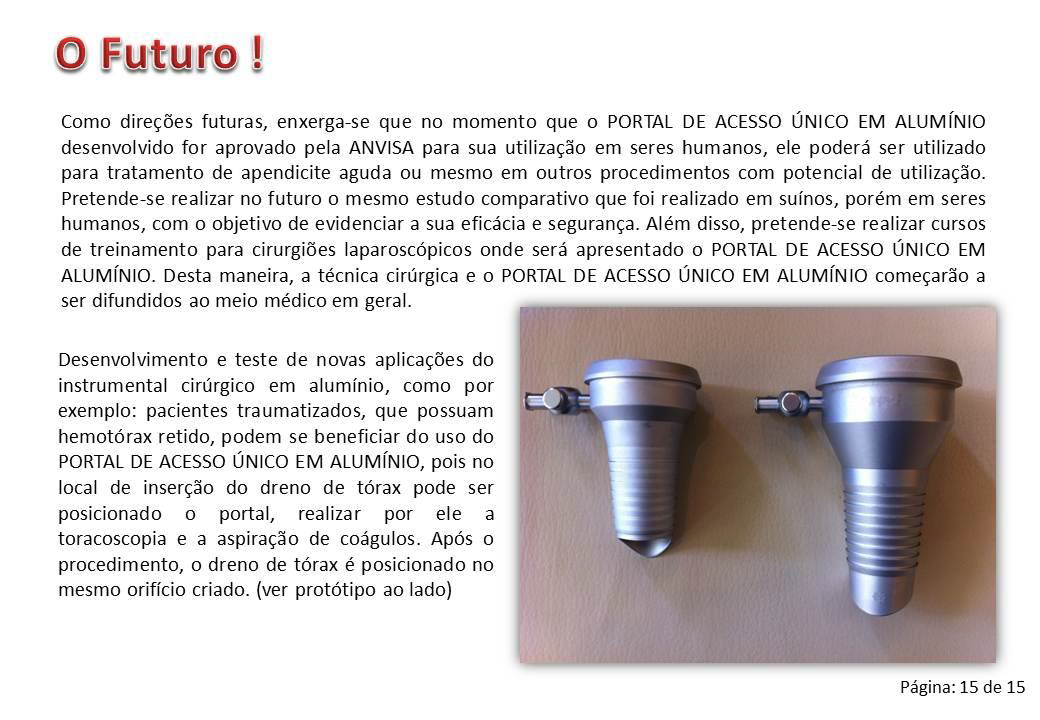 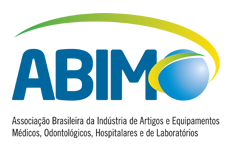 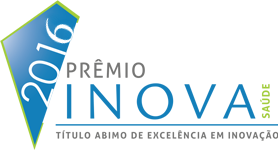 BIOTECNO: Câmaras de Conservação - Câmara para Conservação Portátil para transporte de produtos biológicos, sejam eles órgãos, vacinas, bolsas de sangue ou amostras laboratoriais.
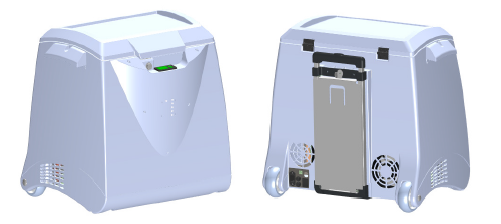 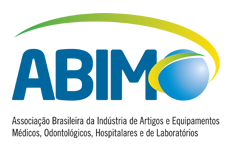 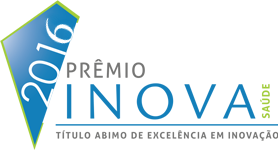 BRAILE BIOMÉDICA: Bomba Centrífuga Safira - é um dispositivo descartável, para uso em cirurgias com CEC, que substitui temporariamente a função do coração, bombeando o sangue pelo circuito durante o procedimento.
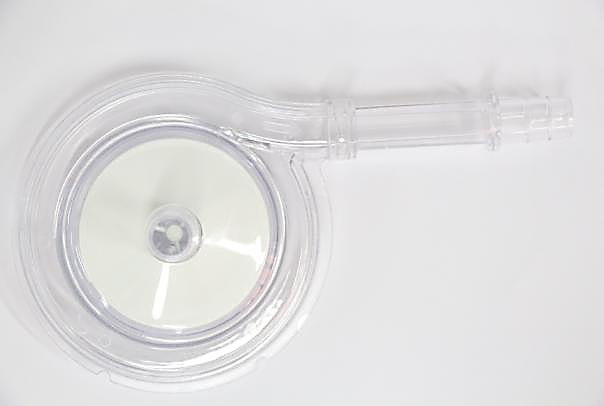 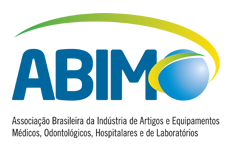 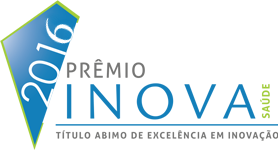 CARBOGEL: Carbogun - Tem como principal característica a possibilidade de intercambiação de agulhas grossas de marcas variadas. Atualmente, estes insumos (agulhas) não possuem similar nacional.
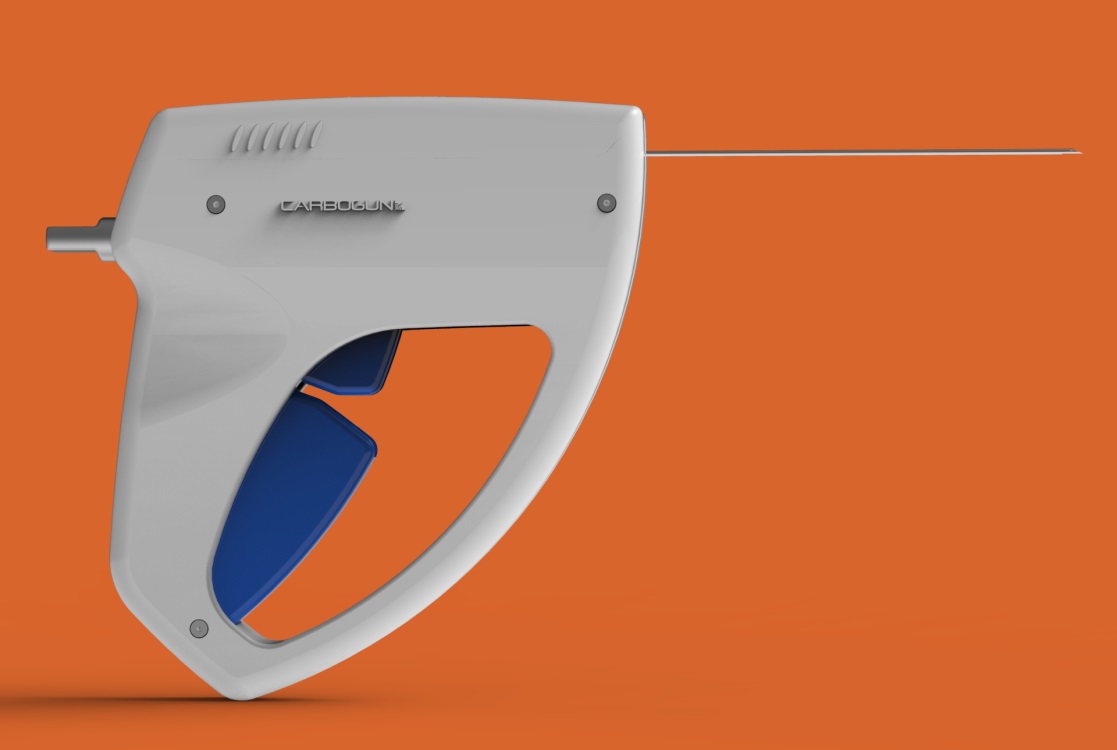 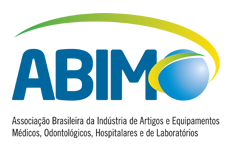 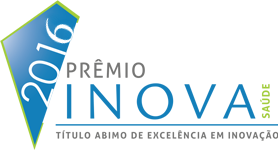 CARDIOWEB: Web Looper - Monitor de eventos de uso contínuo destinado a coletar, registrar e transmitir eventos cardíacos para o portal da empresa através da internet.
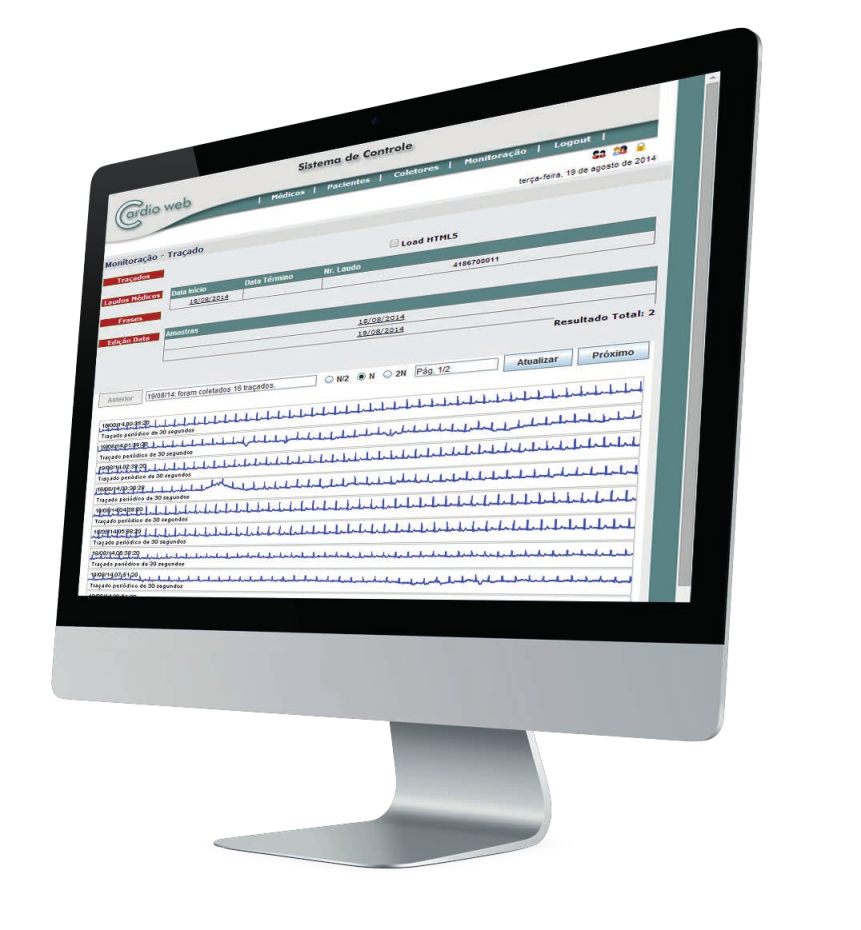 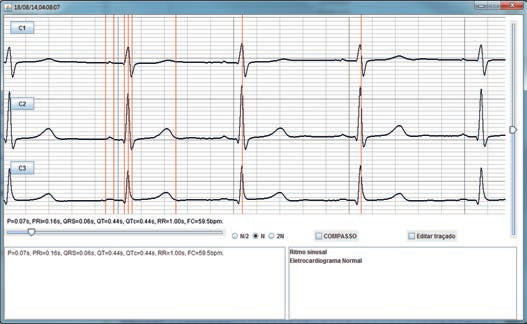 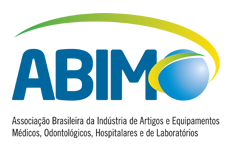 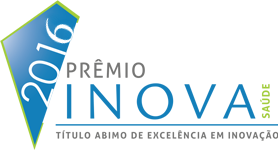 CISA BRASILE: Estação de Tratamento de Resíduo Hospitalar - Tratamento de resíduos sólidos de serviço da saúde, o qual descaracteriza os materiais para disposição final como resíduo comum.
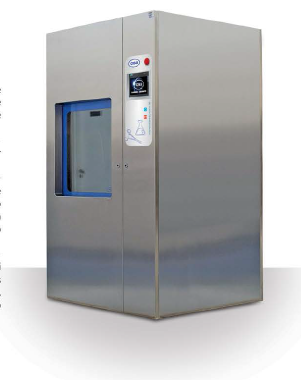 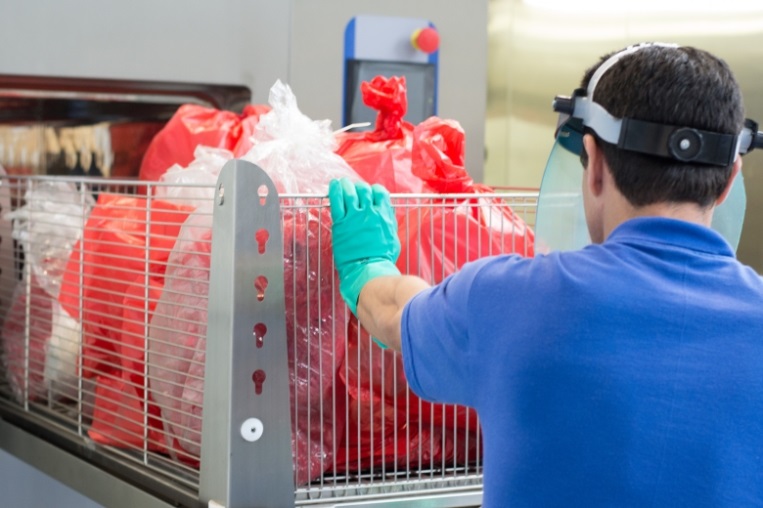 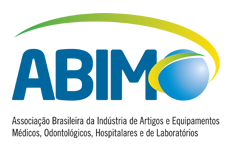 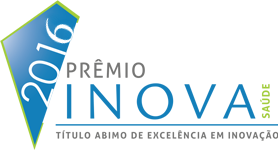 COMEX: Máquina para Circulação Extracorpórea - Equipamento pioneiro no Brasil para tratamento de câncer em estágio avançado.
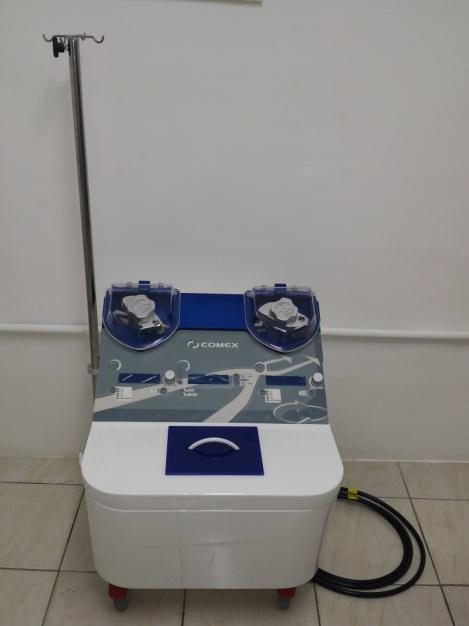 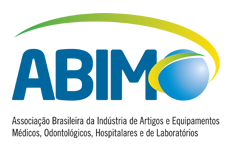 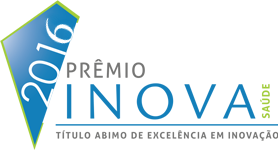 CORCAM: Nexcor - Um sistema idealizado para levar a tecnologia existente nos Hospitais e Clinicas de Saúde até o lugar do usuário, aproximando o paciente cardíaco do seu médico.
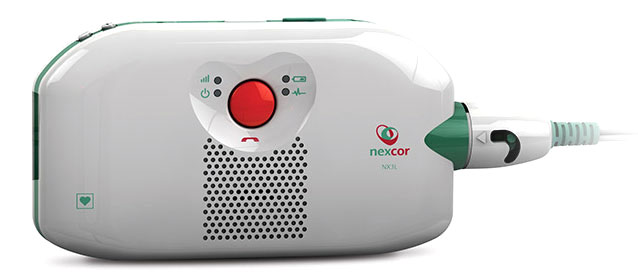 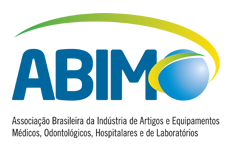 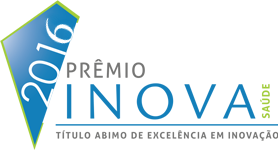 DIAGNEXT: Sistemas de Telemedicina para Unidades Móveis - Sistemas de telemedicina para unidades móveis.
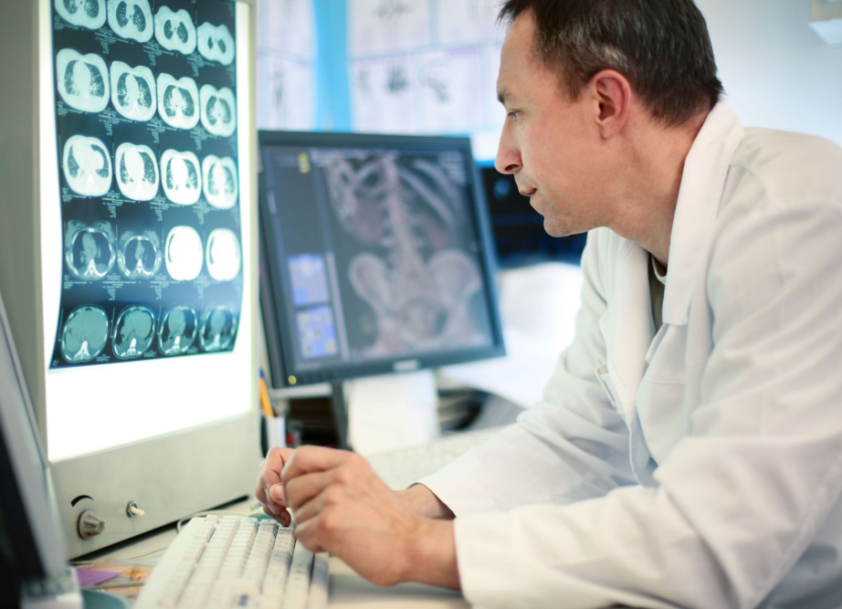 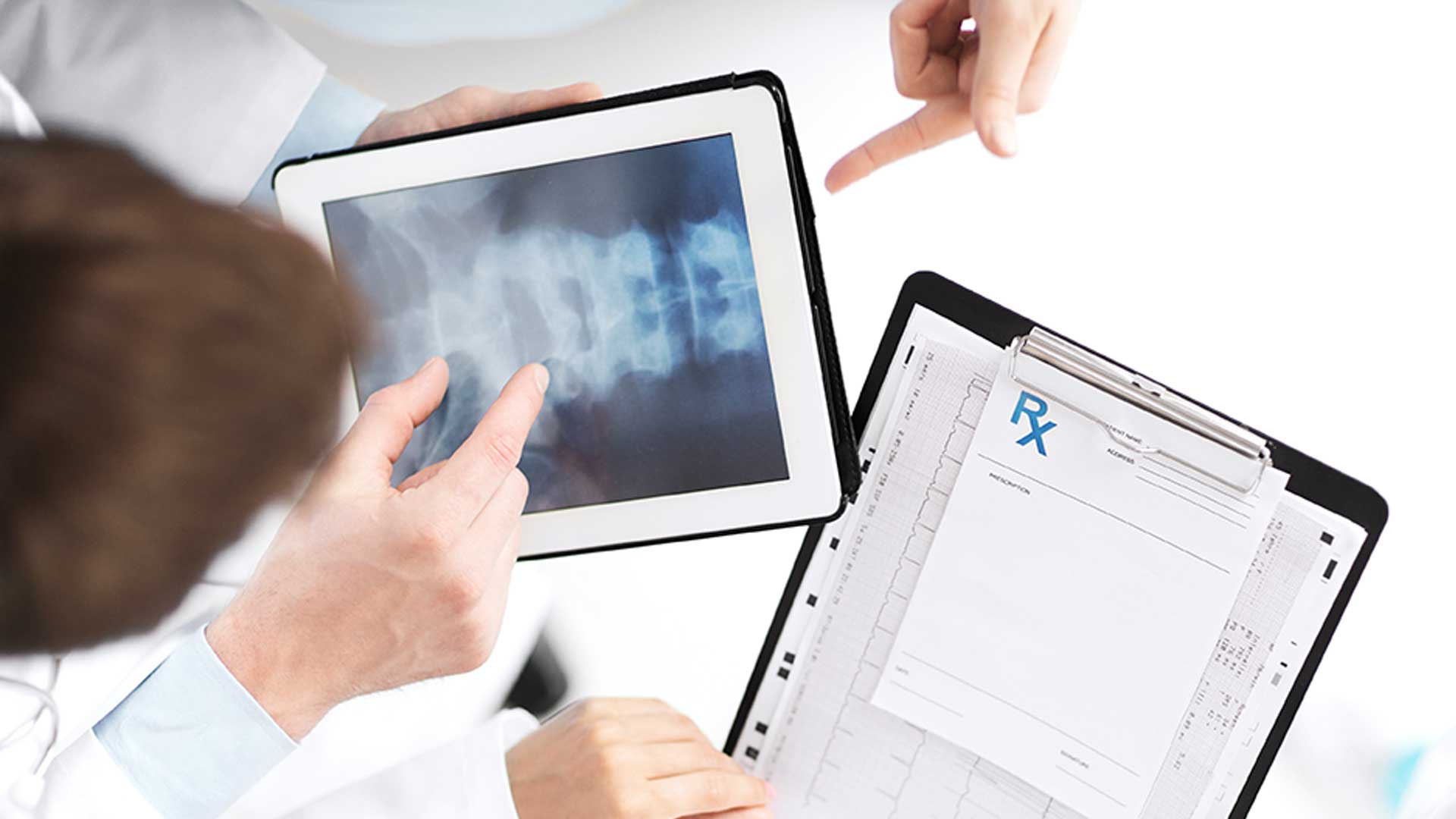 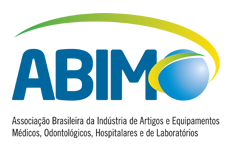 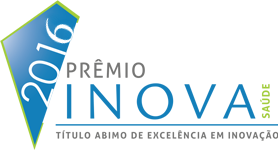 DMC: Sistema Infectrack  - Sistema eletrônico com rádio frequência e com feedback em tempo real para controle da higienização das mãos e da infecção hospitalar..
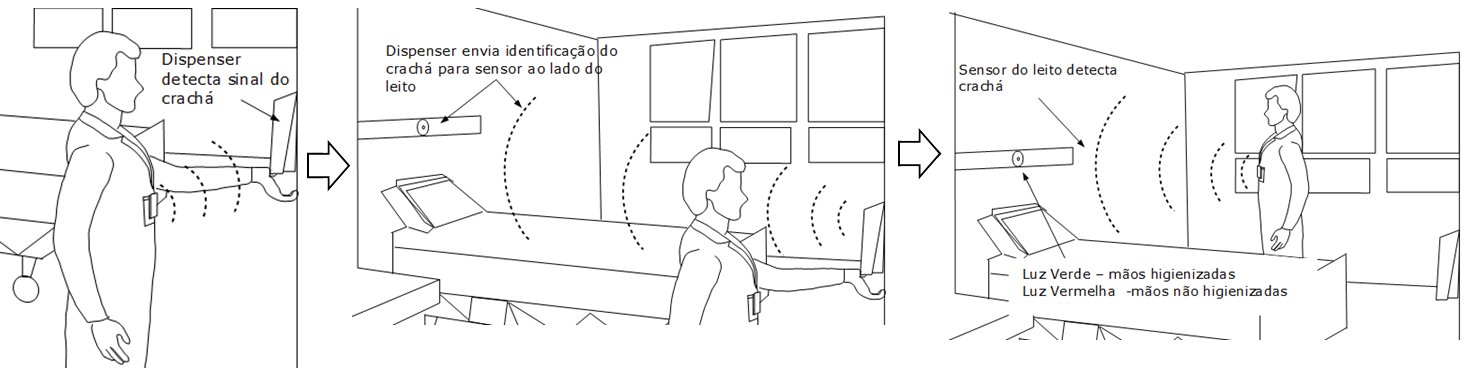 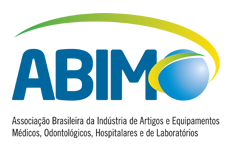 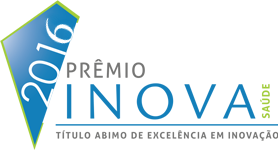 FIRST LINE: Coil Pioneer II - A Inovação do processo do Coil Pioneer deu uma maior segurança ao produto e redução dos custos de produção.
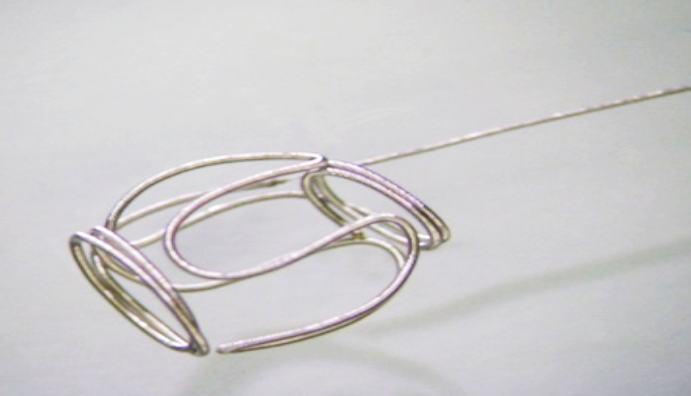 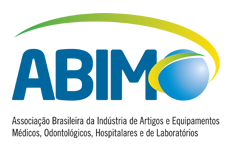 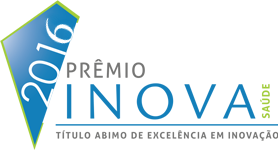 IBRAMED: Antares - Plataforma que usa a luz de baixa potência (Laser diodo e/ou LED diodo) para fins terapêuticos..
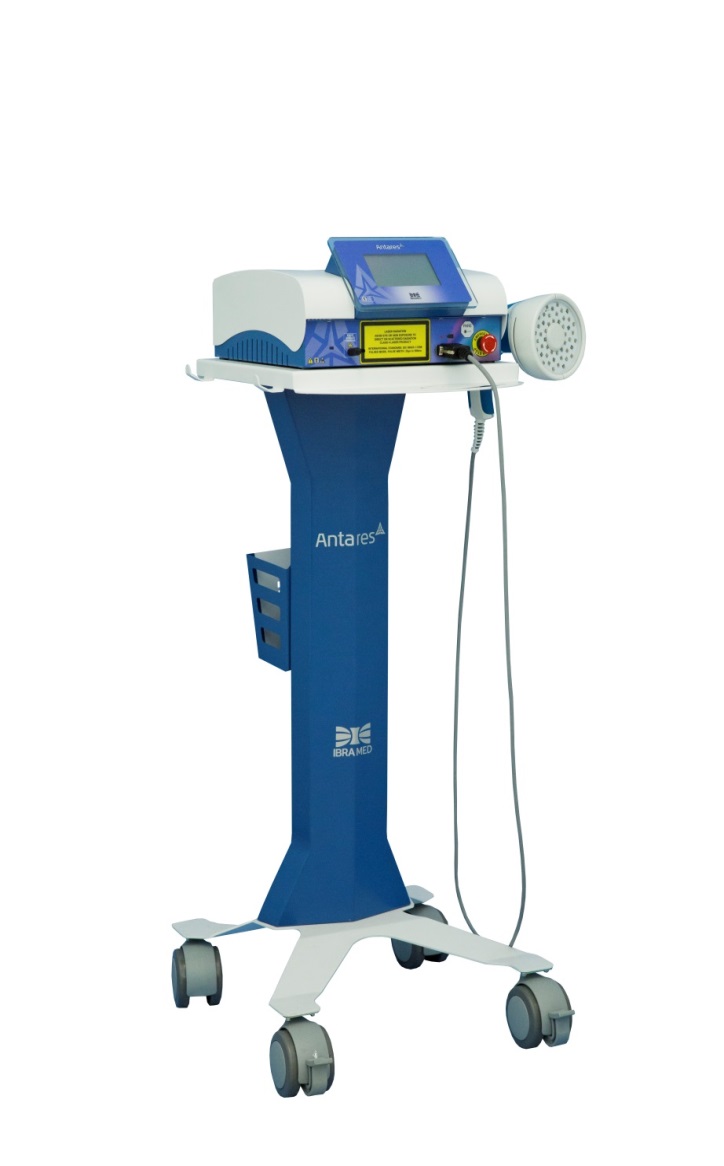 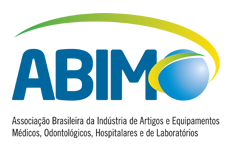 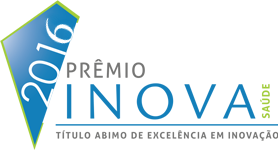 INDREL: Blast Freezer - Primeiro equipamento NACIONAL com tecnologia inovadora capaz de congelar a maior quantidade de bolsas plasma em tempo recorde de 60 minutos com uniformidade e qualidade.
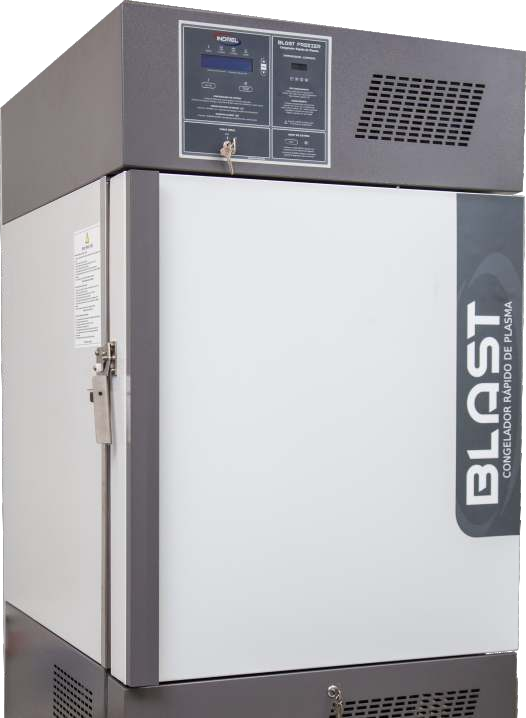 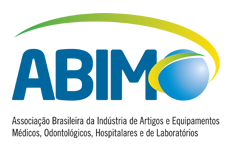 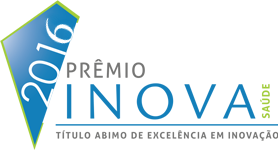 LIFEMED: Bomba de Infusão Smart Touch - Bomba de infusão volumétrica, de fácil operação, que garante alta precisão e segurança na infusão de soluções em vias enterais e parenterais.
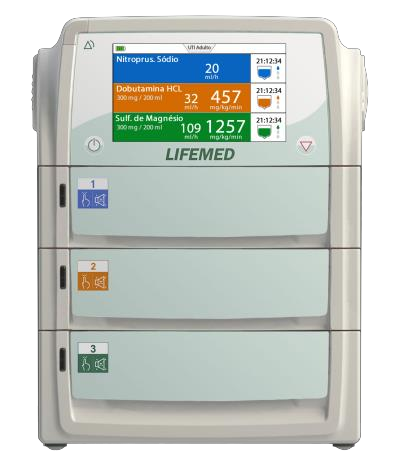 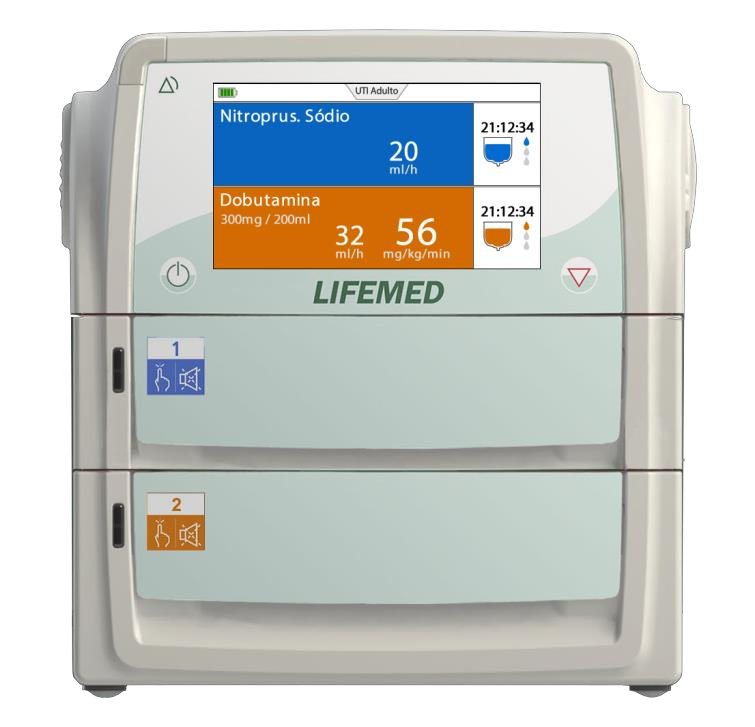 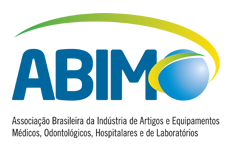 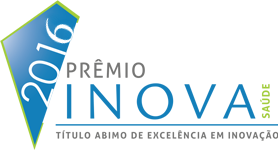 LOKTAL: Mega Pulse Hf Fraxx - Promove a aplicação de técnicas inovadoras para tratamentos cosméticos, estéticos, regenerativos e cirúrgicos, com baixo custo e alta qualidade proporcionada pelo bisturi eletrônico de 4 MHz WAVETRONIC 6000 Touch.
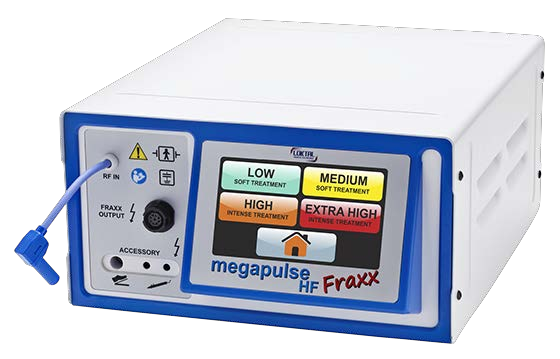 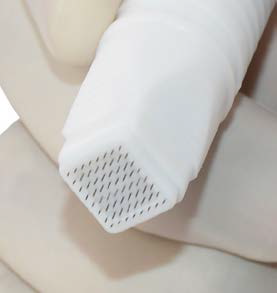 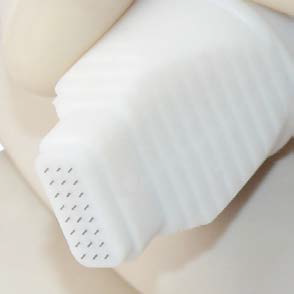 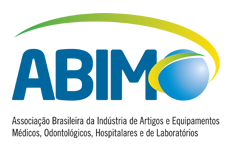 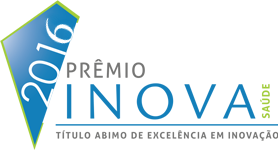 MEDCIR: Bisturi Eletrônico Powercut Led - Utiliza as mais avançadas tecnologias tais como o PowerSure™, que controla e regula automaticamente a potência independente do tipo de tecido para proporcionar um corte/coagulação de alta eficiência..
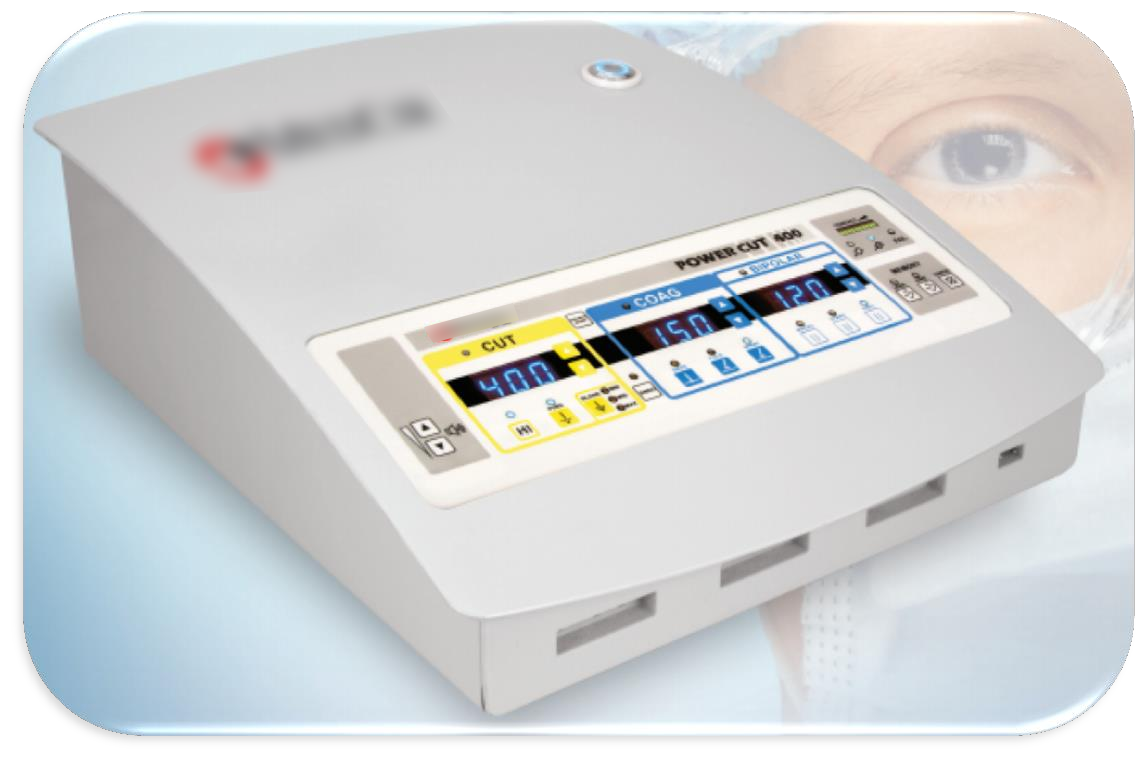 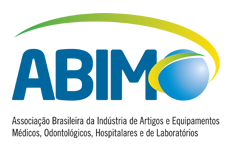 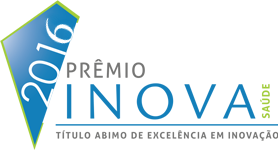 MEDECELL: Tanyx - É uma nova forma de tratar a dor por meio da tecnologia TENS (Transcutaneous Electrical Nerve Stimulation ou neuroestimulação elétrica transcutânea) - Descartável e já regulado para dor.
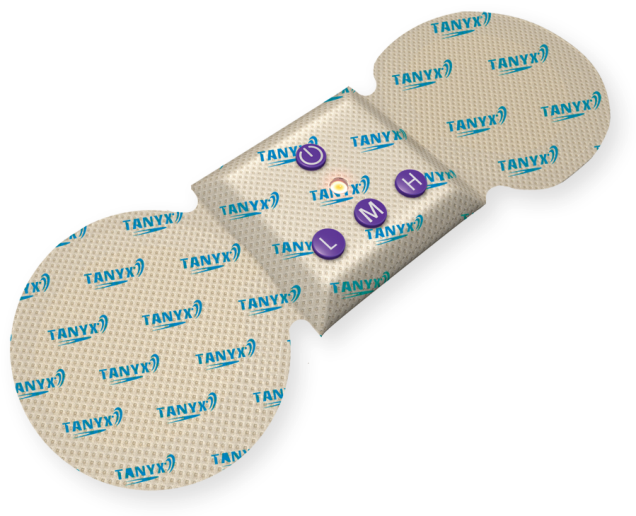 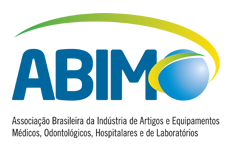 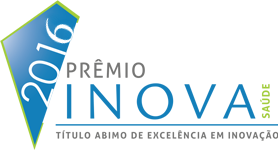 MEDSTÉRIL: Eprodan - Embalagem que garante o processo de desinfecção do seu produto até o uso final.
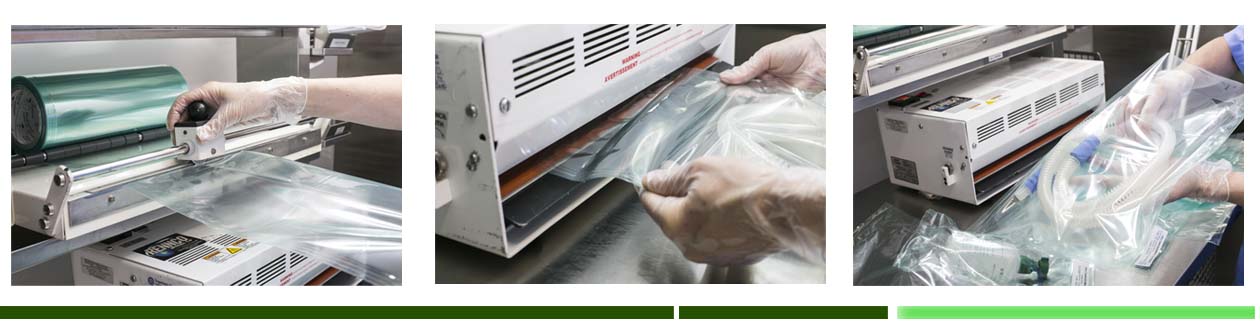 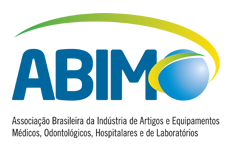 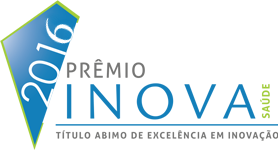 MEDSUPPLY: Polissonógrafo Portátil Finder Série 900 - É  um sistema totalmente portátil para triagem da Apneia Obstrutiva do Sono e diagnóstico em polissonografia e estudo dos transtornos,  desordens do sono ou distúrbios do sono.
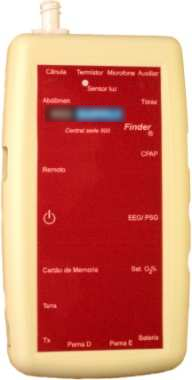 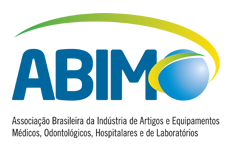 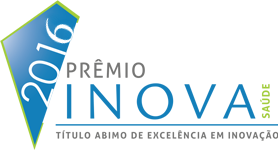 NANOSKIN: Nanoskin - Scaffolds para regeneração óssea formado por celulose bacteriana, apatitas e células tronco..
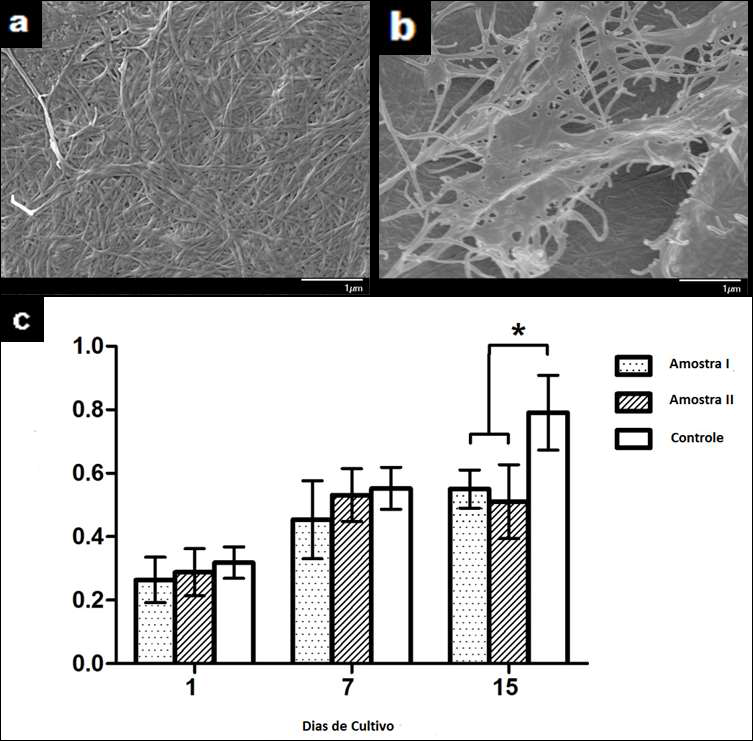 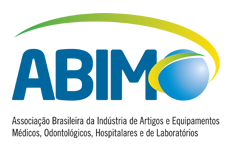 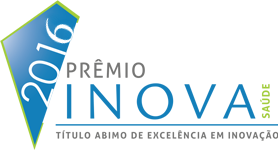 PIXEON: Clickvita - Portal para agendamento de consultas e compartilhamento de informações e exames entre o médico/clínica e o paciente.
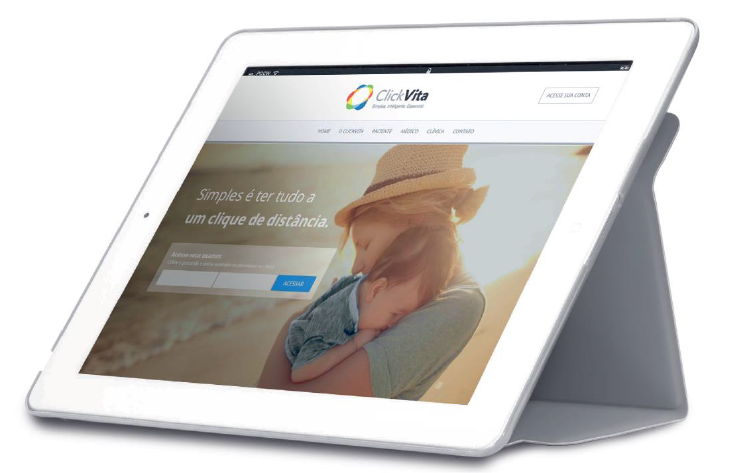 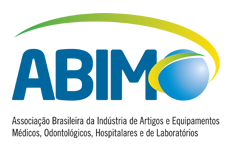 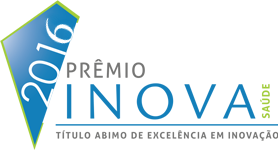 SINTEGRA SURGICAL SCIENCIES: Parafuso de Interferência Bioabsorvível Sinfix Tcp - Parafuso de Interferência absorvível para reconstrução de ligamentos cruzados em joelhos.
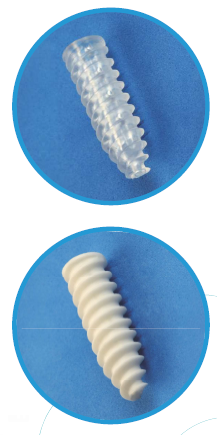 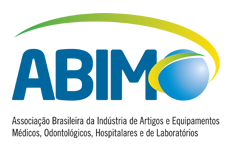 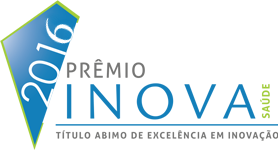 VENT-LOGOS: Ventilador S-21 - O primeiro ventilador exclusivamente pneumático, que pode ser utilizado desde o neonato até o obeso mórbido, em qualquer situação ou patologia, inclusive nas salas de ressonância magnética, com manuseio intuitivo.
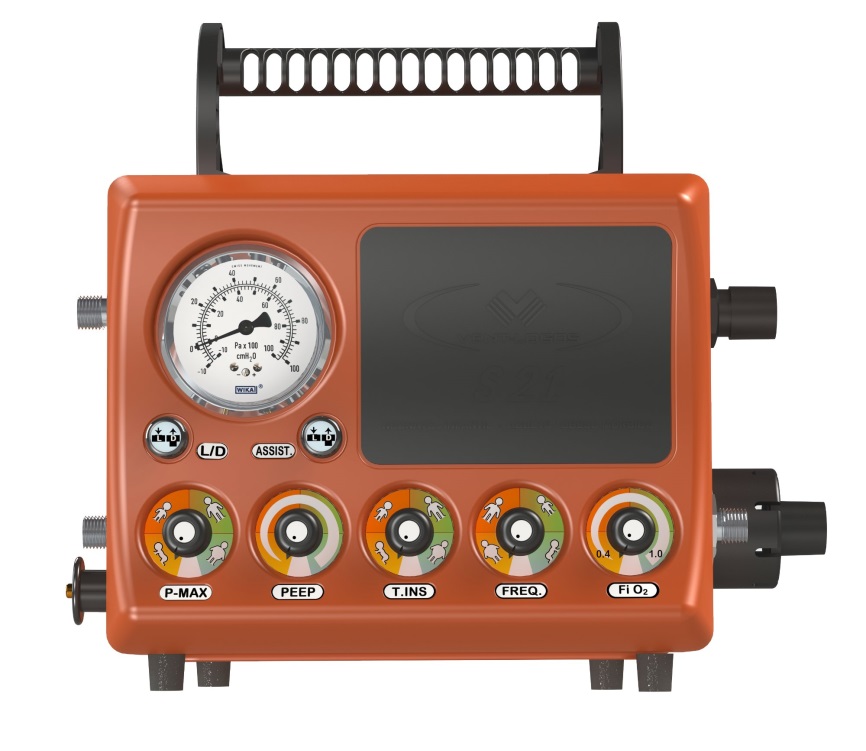 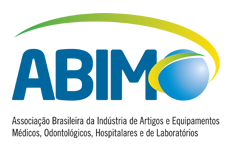 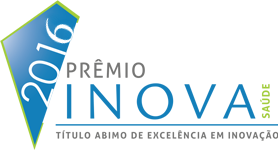